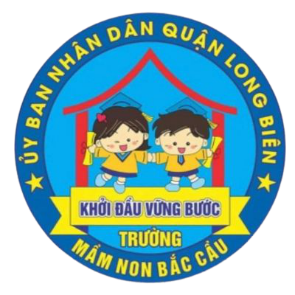 ỦY BAN NHÂN DÂN QUẬN LONG BIÊN
TRƯỜNG MẦM NON BẮC CẦU
Lĩnh vực phát triển nhận thức
Đề tài: Nhận biết phân biệt quả cam, quả chuối
Lứa tuổi: 24-36 tháng
Giáo viên: Trần Thị Đắc Thắng
Đây là quả gì?
Quả gì đây?
Quả này tên gì?
Đây là quả gì?
Quả gì đây?
Quả này tên gì?
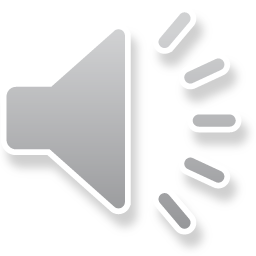 Thi xem ai nhanh
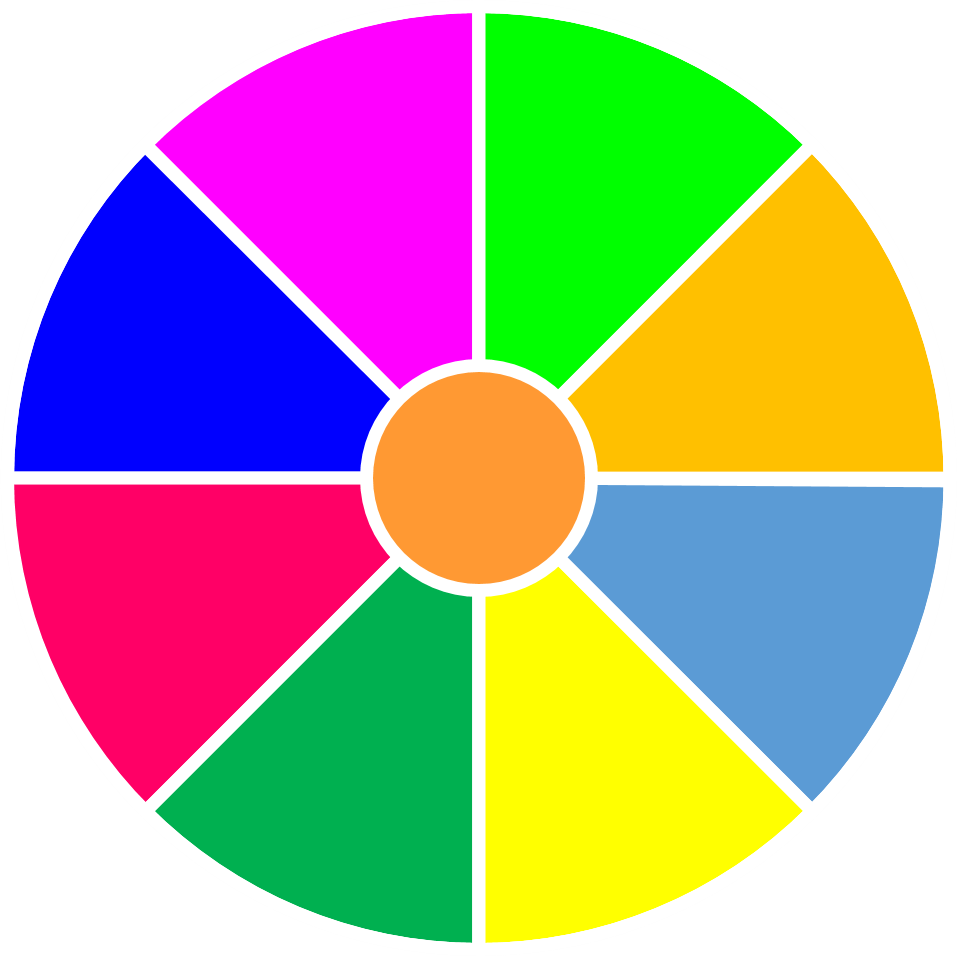 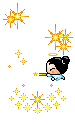 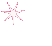 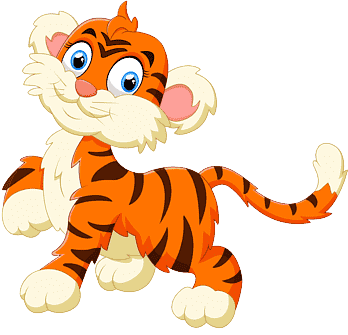 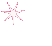 Ếch
Hổ
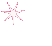 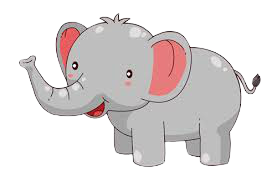 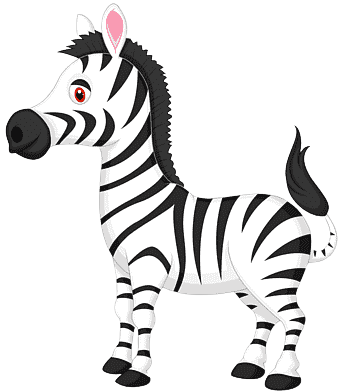 Sư tử
Voi
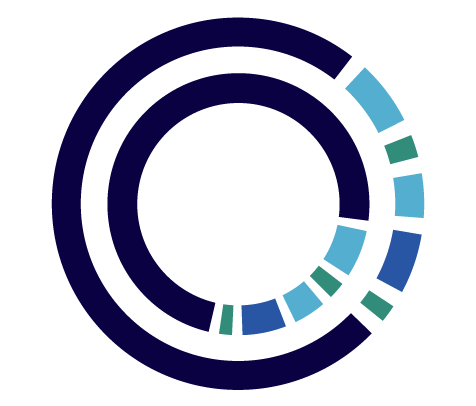 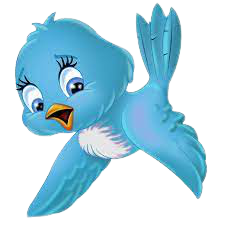 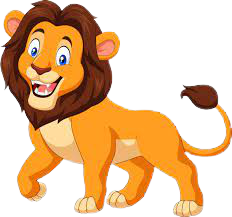 Ngựa
Gấu
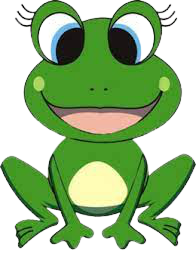 Chim
Thỏ
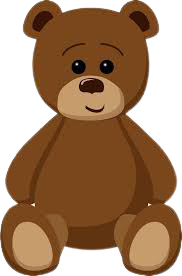 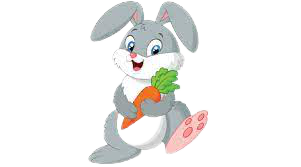 Quay
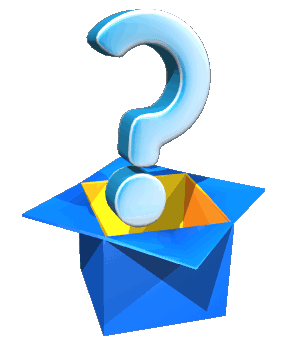 Quả gì màu xanh ?
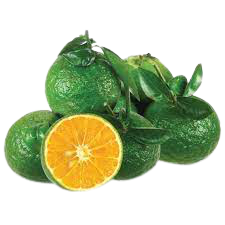 Quay lại
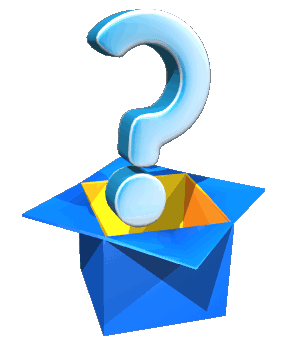 Quả gì màu vàng ?
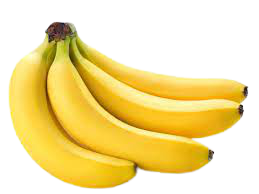 Quay lại
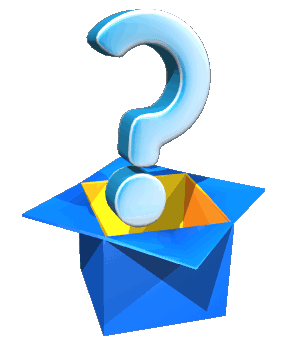 Quả chuối màu gì?
Quay lại
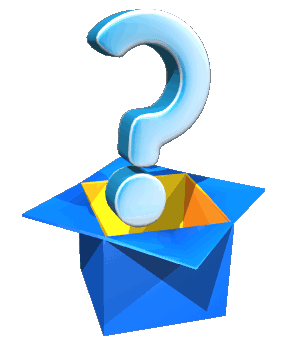 Quả cam màu gì?
Quay lại
Thank you!